Муниципальное автономное дошкольное образовательное учреждение 
«Детский сад № 1 «Белоснежка»
Краткая презентация образовательной программы дошкольного образованияг. Шарыпово2023
Тип: дошкольное образовательное учреждениеВид: детский садУчредитель: Муниципальное образование г. ШарыповоЮридический адрес учреждения: 662313 Красноярский край город Шарыпово 6 микрорайон здание 55Телефон: 8 (39153) 41-3-35Адрес электронной почты: ds1@57.krskcit,  belmadou@mail.ru
2
Нормативно-правовой базой для разработки Программы  является:
Федеральный закон от 29 декабря 2012 г. № 273-ФЗ «Об образовании в Российской Федерации»
«Приказ Минпросвещения России от 31.07.2020 № 373 «Об утверждении Порядка организации и осуществления образовательной деятельности по основным общеобразовательным программам – образовательным программам дошкольного образования» (зарегистрирован 31.08.2020 № 59599).
Устав муниципального автономного дошкольного образовательного учреждения «Детский сад  №1 «Белоснежка».
3
Образовательная программа дошкольного образования (ОП ДО)
Программа разработана в соответствии с Федеральным государственным образовательным стандартом дошкольного образования, утв. приказом Минобрнауки России от 17.10.2013 № 1155 (далее – ФГОС ДО) и Федеральной образовательной программой дошкольного образования утв. приказом Минпросвещения России от 25.11.2022 № 1028» (далее – ФОП ДО).
Образовательная  программа муниципального автономного дошкольного образовательного учреждения «Детский сад №1 «Белоснежка» (далее Программа) является нормативно-управленческим документом, обосновывающим выбор цели, содержания, применяемых методик и технологий, форм организации воспитательно-образовательного процесса в МАДОУ. 
Программа представляет  собой модель процесса воспитания и обучения детей, охватывающую все основные моменты их жизнедеятельности, с учетом приоритетности видов детской деятельности в каждом возрастном периоде и обеспечивающую достижение воспитанниками физической и психологической  готовности к школе, обеспечивает  разностороннее гармоничное развитие детей с учётом их возрастных и индивидуальных особенностей по основным направлениям: социально-коммуникативному, познавательному, речевому,  художественно-эстетическому и физическому.
4
Цель образовательной программы:
разностороннее развитие ребенка в период дошкольного детства с учетом возрастных и индивидуальных особенностей на основе духовно-нравственных ценностей российского народа, исторических и национально-культурных традиций.

К традиционным российским духовно-нравственным ценностям относятся, прежде всего, жизнь, достоинство, права и свободы человека, патриотизм, гражданственность, служение Отечеству и ответственность за его судьбу, высокие нравственные идеалы, крепкая семья, созидательный труд, приоритет духовного над материальным, гуманизм, милосердие, справедливость, коллективизм взаимопомощь и взаимоуважение, историческая память и преемственность поколений, единство народов России.
Программа, в соответствии с Федеральным законом «Об образовании в Российской Федерации», направлена на формирование общей культуры, развитие физических, интеллектуальных, нравственных, эстетических и личностных качеств, формирование предпосылок учебной деятельности, сохранение и укрепление здоровья детей дошкольного возраста.
5
Задачи программы:
обеспечение единых для РФ содержания ДО и планируемых результатов освоения образовательной программы ДО;
приобщение детей (в соответствии с возрастными особенностями) к базовым ценностям российского народа – жизнь, достоинство, права и свободы человека, патриотизм, гражданственность, высокие нравственные идеалы, крепкая семья, созидательный труд, приоритет духовного над материальным, гуманизм, милосердие, справедливость, коллективизм, взаимопомощь и взаимоуважение, историческая память и преемственность поколений, единство народов России; создание условий для формирования ценностного отношения к окружающему миру, становления опыта действий и поступков на основе осмысления ценностей;
построение (структурирование) содержания образовательной работы на основе учета возрастных и индивидуальных особенностей развития;
создание условий для равного доступа к образованию для всех детей дошкольного возраста с учетом разнообразия образовательных потребностей и индивидуальных возможностей;
охрана и укрепление физического и психического здоровья детей, в том числе их эмоционального благополучия;
обеспечение развития физических, личностных, нравственных качеств и основ патриотизма, интеллектуальных и художественно-творческих способностей ребенка, его инициативности, самостоятельности и ответственности;
обеспечение психолого-педагогической поддержки семьи и повышение компетентности родителей (законных представителей) в вопросах воспитания, обучения и развития, охраны и укрепления здоровья детей, обеспечения их безопасности;
достижение детьми на этапе завершения ДО уровня развития, необходимого и достаточного для успешного освоения ими образовательных программ начального общего образования.
6
Принципы образовательной программы дошкольного образования:
полноценное проживание ребенком всех этапов детства (младенческого, раннего и дошкольного возрастов), обогащение (амплификация) детского развития;
построение образовательной деятельности на основе индивидуальных особенностей каждого ребенка, при котором сам ребенок становится активным в выборе содержания своего образования, становится субъектом образования;
содействие и сотрудничество детей и взрослых, признание ребенка полноценным участником (субъектом) образовательных отношений;
поддержка инициативы детей в различных видах деятельности;
сотрудничество ДОО с семьей;
приобщение детей к социокультурным нормам, традициям семьи, общества и государства;
формирование	познавательных	интересов и познавательных действий ребенка в различных видах деятельности;
возрастная адекватность дошкольного образования (соответствие условий, требований, методов возрасту и особенностям развития)
7
В соответствии с требованиями ФГОС ДО программа состоит из двух частей:
Обязательная часть (объем не менее 60% от её общего объёма)
Вариативная часть (часть, формируемая участниками образовательных отношений) – не более 40%
Обязательная часть Программы обеспечивает разностороннее развитие детей в пяти взаимодополняющих образовательных областях:
Социально-
коммуникативное 
Развитие
Речевое 
развитие
Познавательное 
развитие
Художественно-
эстетическое 
развитие
Физическое
 развитие
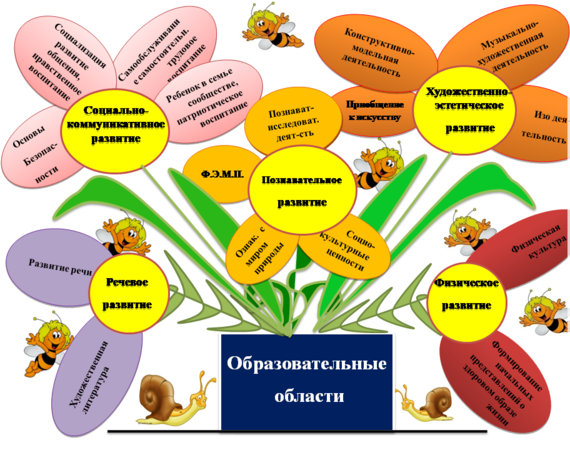 10
Часть, формируемая участниками образовательных отношений (вариативная часть) отражает развитие детей в физическом, художественно-эстетическом направлениях, учитывает специфику национальных, социокультурных и иных условий,
 в которых осуществляется образовательная деятельность.
 Выбор данных направлений для части,
 формируемой участниками образовательного процесса, соответствует потребностям и интересам детей, родителей, 
а также возможностям педагогического коллектива.
11
Реализация Программы осуществляется ежедневно:
в процессе организованной образовательной деятельности с детьми;
в ходе режимных моментов;
в процессе самостоятельной деятельности детей в различных видах детской деятельности;
в процессе взаимодействия с семьями детей по реализации Программы.
12
планируемые результаты освоения Программы
В соответствии с ФГОС ДО специфика дошкольного возраста и системные особенности ДО делают неправомерными требования от ребенка дошкольного возраста конкретных образовательных достижений. 

Поэтому реализация образовательных целей и задач Программы направлена на достижение планируемых результатов дошкольного образования, которые   представляют собой возрастные характеристики возможных достижений ребенка на разных возрастных этапах и к концу дошкольного образования.

Степень выраженности возрастных характеристик возможных достижений может различаться у детей одного возраста по причине высокой индивидуализации их психического развития и разных стартовых условий освоения образовательной программы.
13
Для создания условий, обеспечивающих целостное развитие личности детей, осуществляется взаимодействие с семьями воспитанников.
Цель: создание необходимых условий для развития ответственных и взаимозависимых отношений с семьями воспитанников, обеспечивающих целостное развитие личности дошкольника, повышение компетентности родителей в области воспитания, сохранения и укрепления здоровья детей.

В основу совместной деятельности семьи и дошкольного учреждения заложены следующие принципы:
единый подход к процессу воспитания ребёнка;
  открытость дошкольного учреждения для родителей;
  взаимное доверие во взаимоотношениях педагогов и родителей;
  уважение и доброжелательность друг к другу;
  дифференцированный подход к каждой семье;
  равно ответственность родителей и педагогов.

 Взаимодействие с родителями (законными представителями) по вопросам образования ребёнка происходит через непосредственное вовлечение их в образовательную деятельность, посредством создания образовательных проектов совместно с семьёй и участия в конкурсе «Семья года».
14
Спасибо за внимание!
15